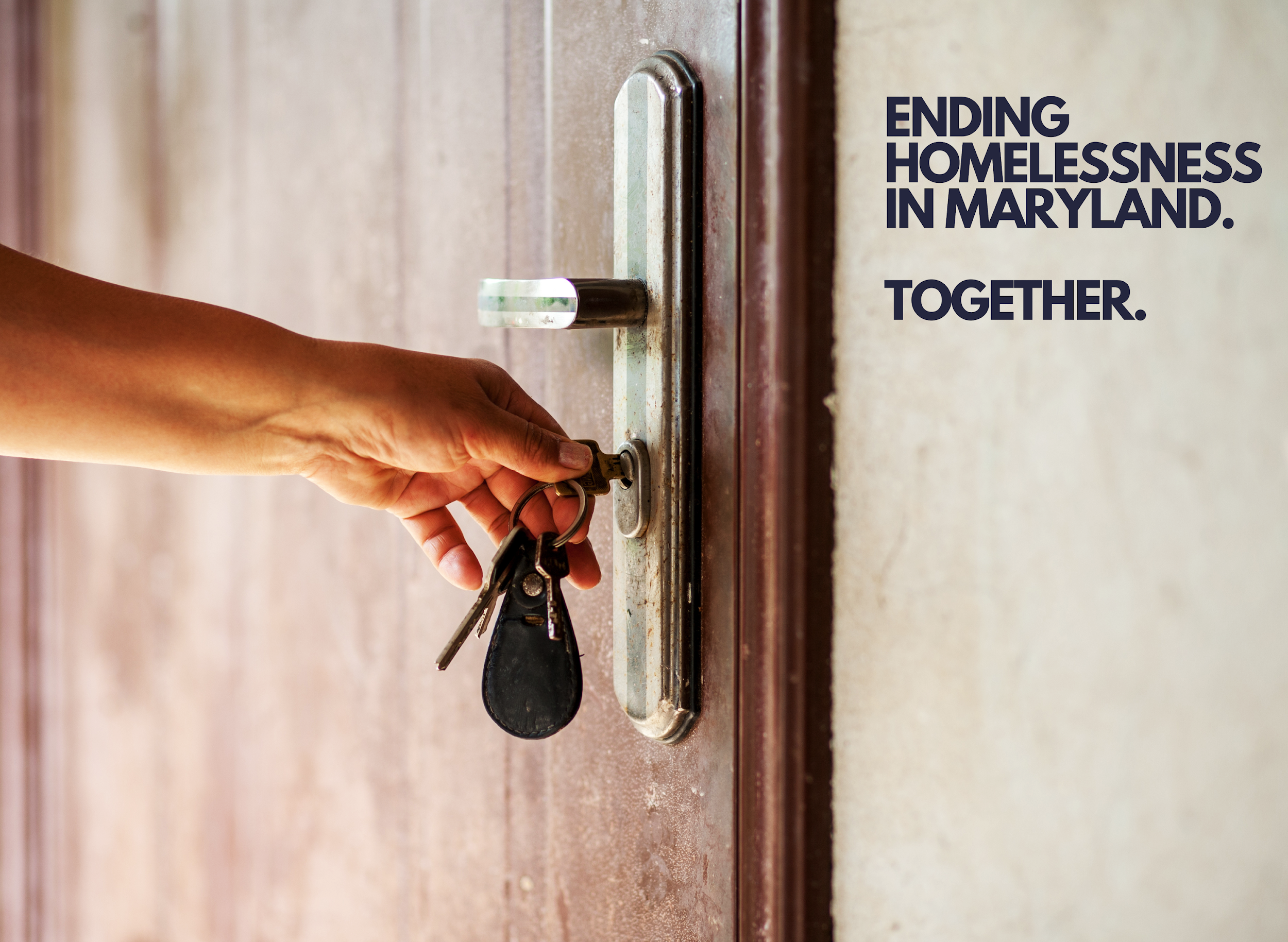 LOCAL HOMELESSNESS COALITION LEAD
PIT Training
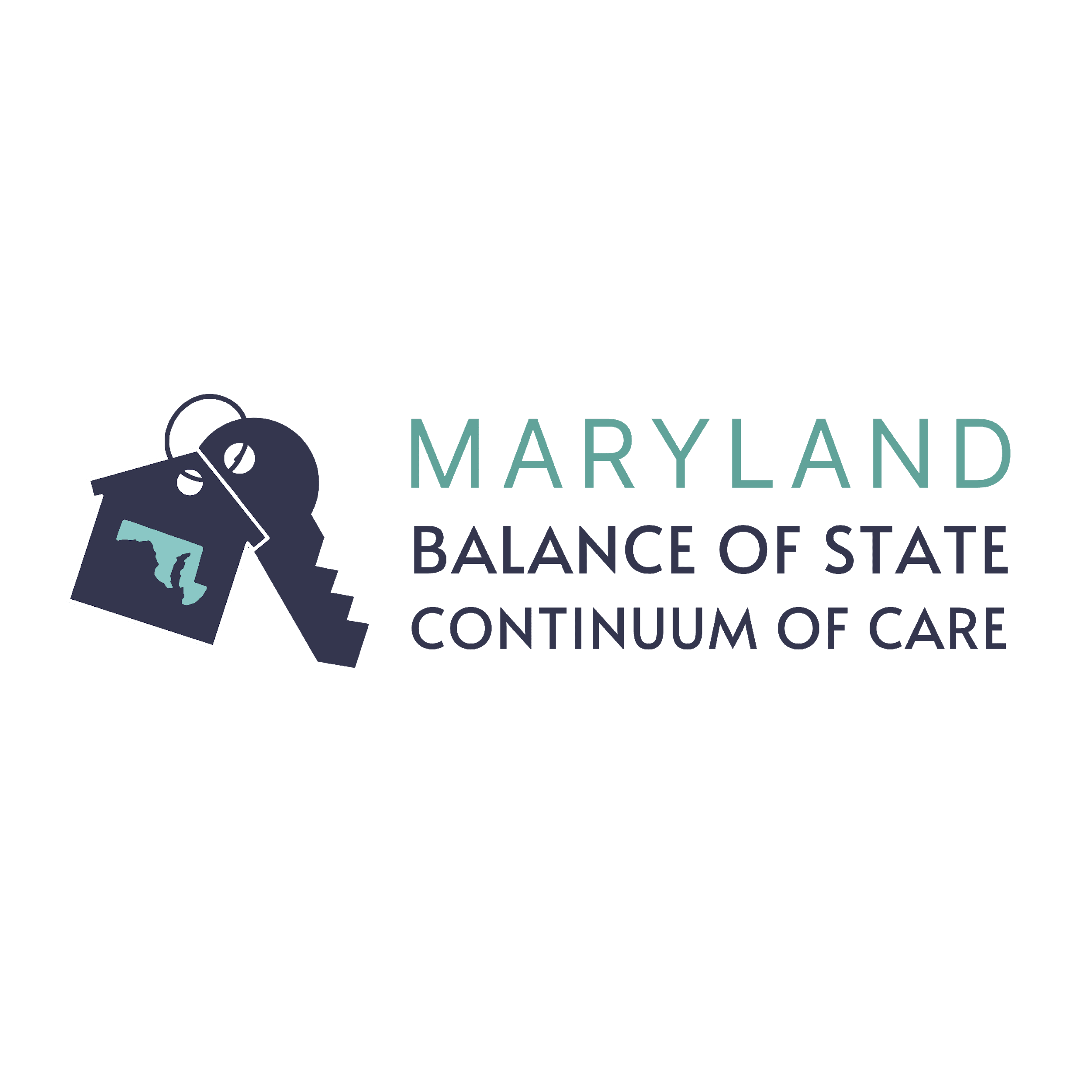 2024 BoS Point in Time Count
The Balance of State Point in Time Count Planning Committee establishes the general framework of the count.
Local Homelessness Coalitions must implement the count based on the framework determined by the committee.
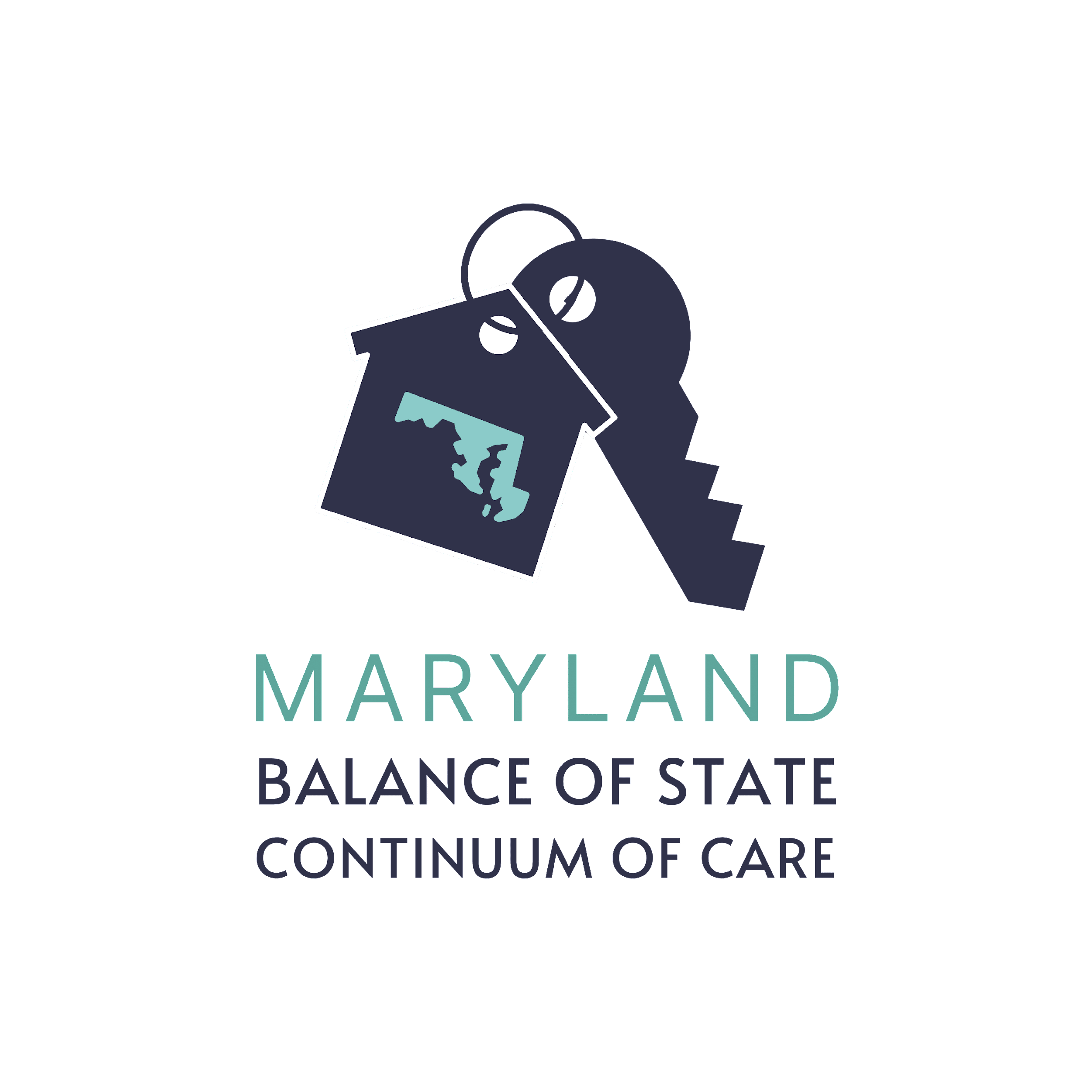 ‹#›
Unsheltered Count Basics
‹#›
2024 Unsheltered Count
Time Frame The official 2024 Point in Time Count date for the MD BoS CoC is January 24th, 2024 

LHCs may elect to hold a “Blitz Count” on the night of the 24th and survey those sleeping in an unsheltered location in one night.  Blitz Counts typically consist of counting teams who canvass known locations of homeless encampments and survey any unsheltered individuals they encounter.
OR
LHCs may elect to hold a “Service Based Count”, a counting event that lasts for up to 6 days after count night to survey those who verify they slept in an unsheltered location on the night January 24th.  Service Count efforts must conclude by February 1st, 2024.  A Service Based Count may take place in unsheltered settings or known service-based sites including: soup kitchens, day services, emergency shelters or other locations where unsheltered individuals may present during the day. LHCs will identify the geography, locations and hours that surveys will be conducted.
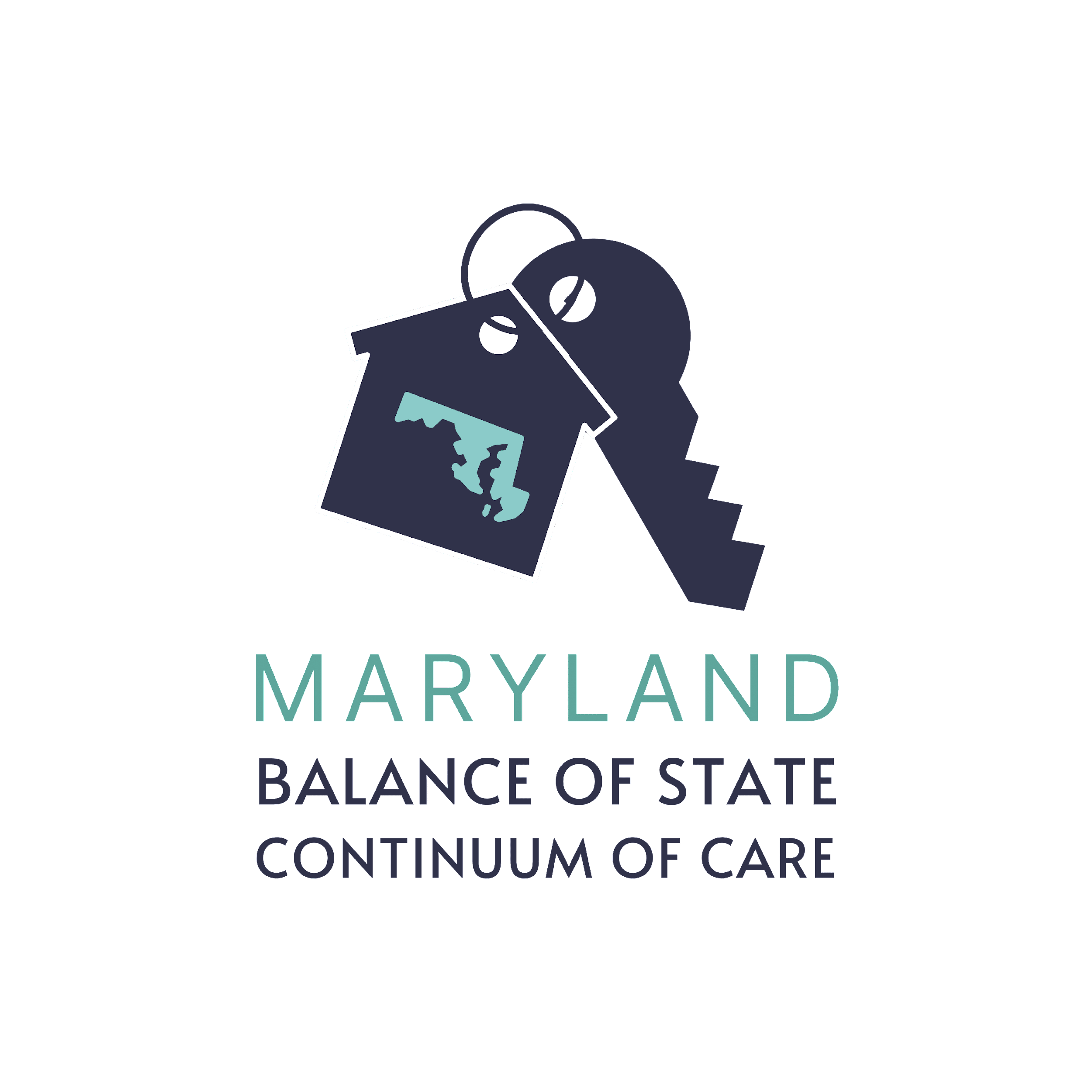 ‹#›
2024 Unsheltered Count
Data & Methodology 
The BoS 2024 Unsheltered Count Survey includes all HUD required data elements. 

An LHC may add additional questions to the local count, but the additional items will not be collected or reported at the BoS CoC level
If a client will not or cannot provide their personal information during the survey process, observation based responses will be accepted, including: client location, estimated age, gender and race
All Unsheltered Survey efforts must conclude by February 1st, 2024
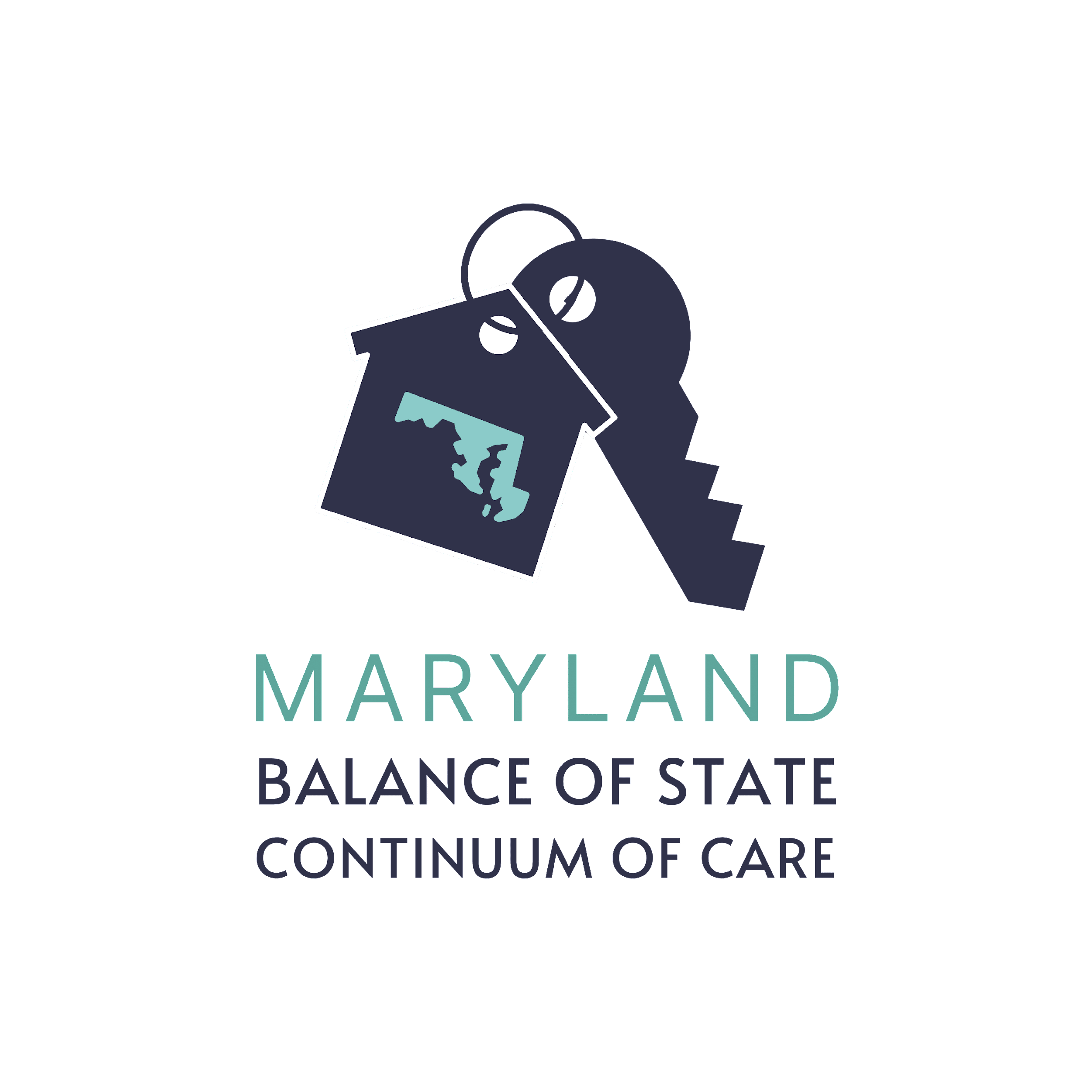 ‹#›
2024 Unsheltered Count
Enumerators 

PIT Count surveys can be administered by community volunteers and LHC staff, including staff from local shelters, street outreach and supportive service providers, where available. 

LHCs are responsible for identifying and providing necessary training for those administering the Unsheltered Survey
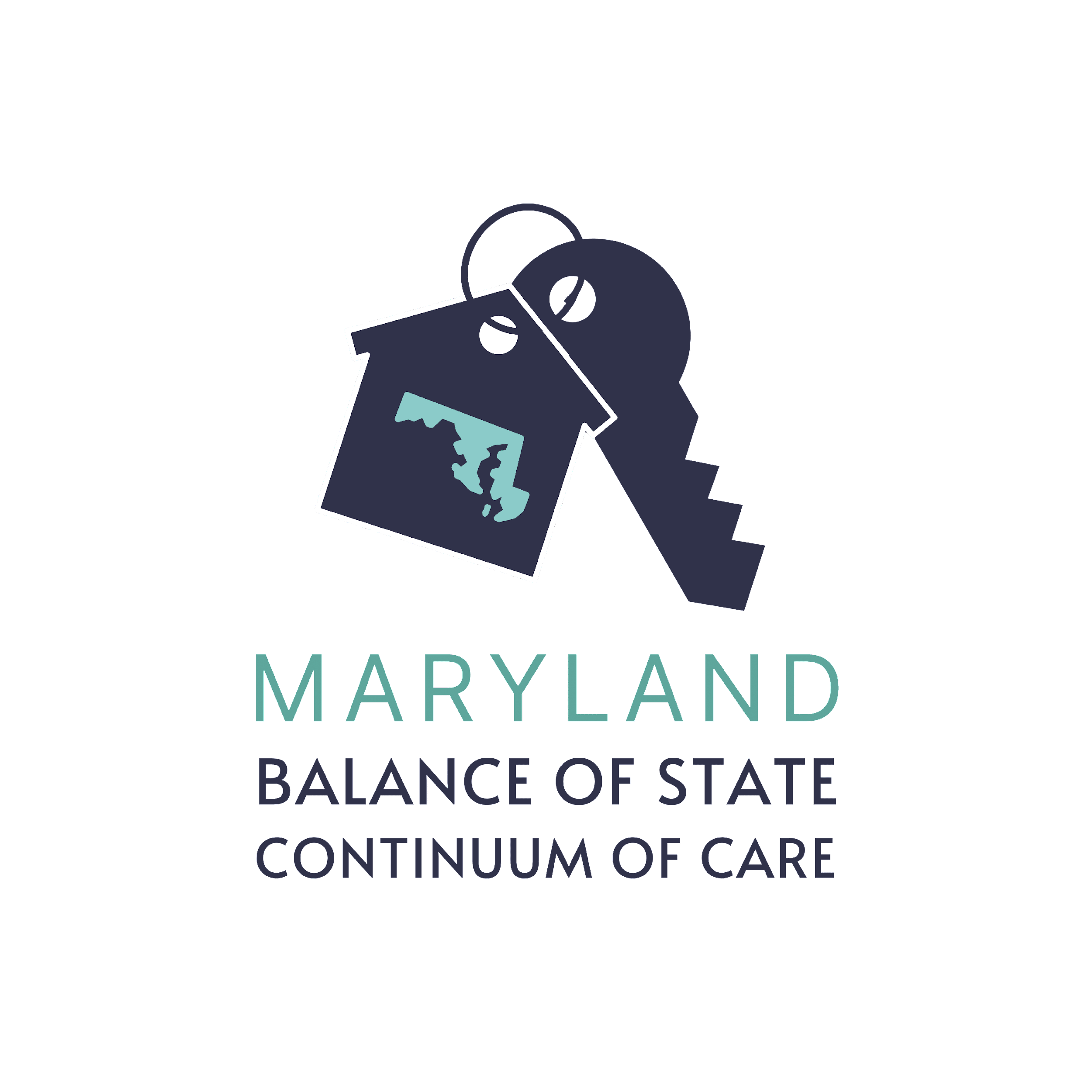 ‹#›
Sheltered Count Basics
‹#›
2024 Sheltered Count: HMIS Projects
Emergency Shelter & Transitional Housing Projects
All PIT data for ES & TH projects who participate in HMIS will be pulled directly from HMIS
All data entry & edits for clients enrolled in ES/TH projects on January 24, 2024 must be complete by February 9, 2024
LHCs will be asked to verify all ES & TH projects to ensure inclusion in the final count
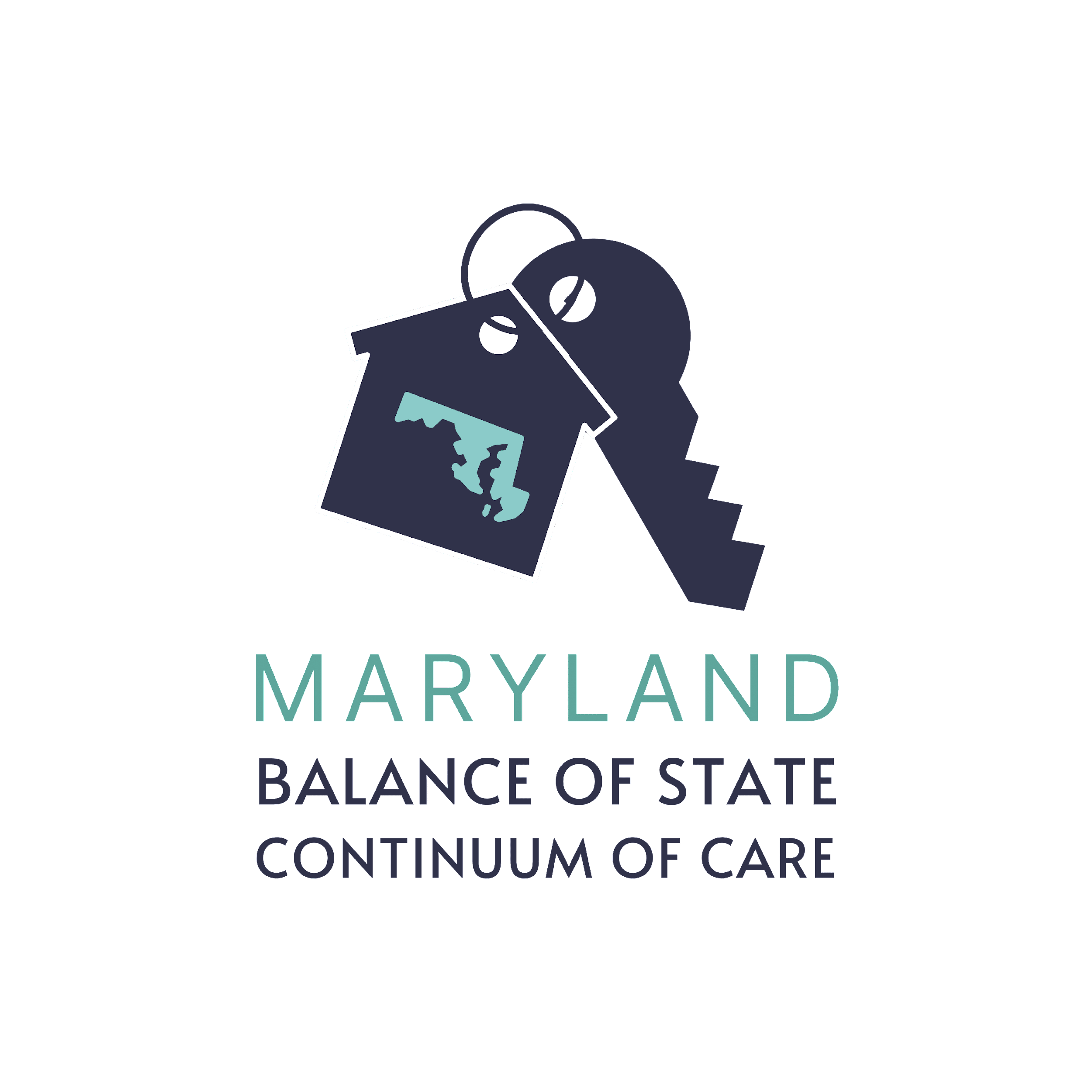 ‹#›
2024 Sheltered Count: Non-HMIS Projects
Non-HMIS & Domestic Violence Provider: Emergency Shelter & Transitional Housing Projects
Projects that DO NOT participate in HMIS will receive a PIT Form to indicate client counts for each ES & TH project
The non-HMIS project PIT Forms will be due on February 9th, 2024
LHCs will be asked to verify all non-HMIS ES/TH/DV projects and contacts to ensure inclusion in the final count
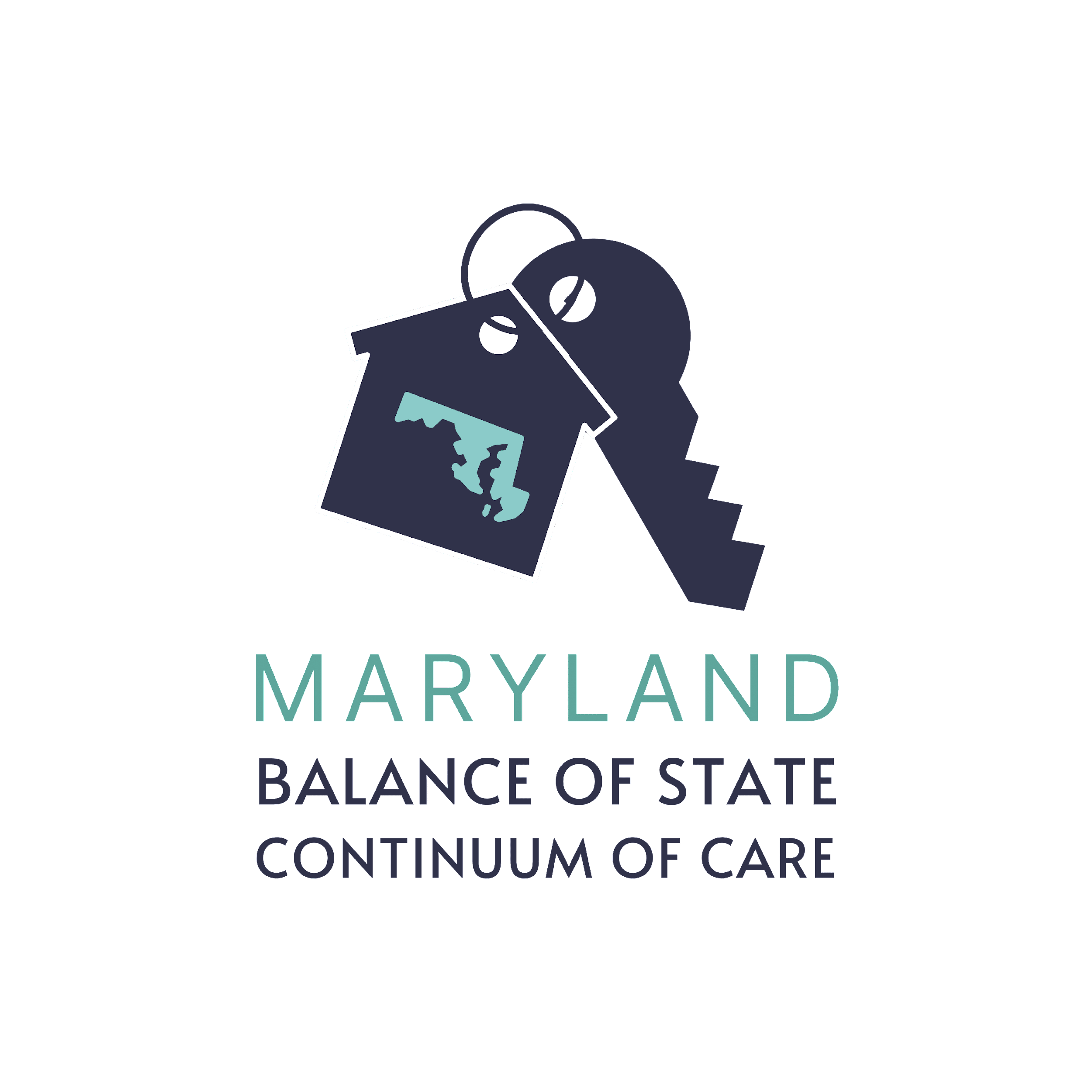 ‹#›
LHC PIT Expectations
‹#›
LHC Expectation Overview
LHC Expectations
LHCs are responsible for implementing the PIT count at the local level. At a minimum, the LHC must:
Collect the data elements required in the BoS unsheltered survey & ensure all unsheltered survey data is entered into the Google Form, or sent to kristen.halsey@Maryland.gov by February 9th, 2024
Identify geographic areas to be canvassed
Identify volunteers or other community members required to conduct the surveys
Train LHC PIT participants (local staff, volunteers, etc) on the BoS provided training materials and any local materials
Ensure the count is conducted on the approved date(s)
Verify all local ES & TH projects to be included in the count
Verify non-HMIS & DV projects to be included in the count and provide appropriate contact information
Ensure all unsheltered and sheltered data is accurately entered into HMIS by February 9th, 2024
Review preliminary reporting provided by the CoC Lead and provide feedback as necessary
‹#›
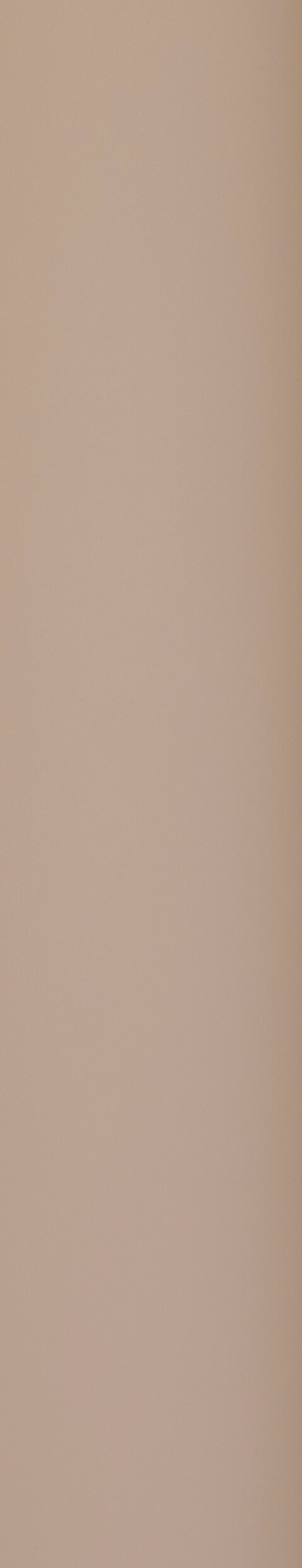 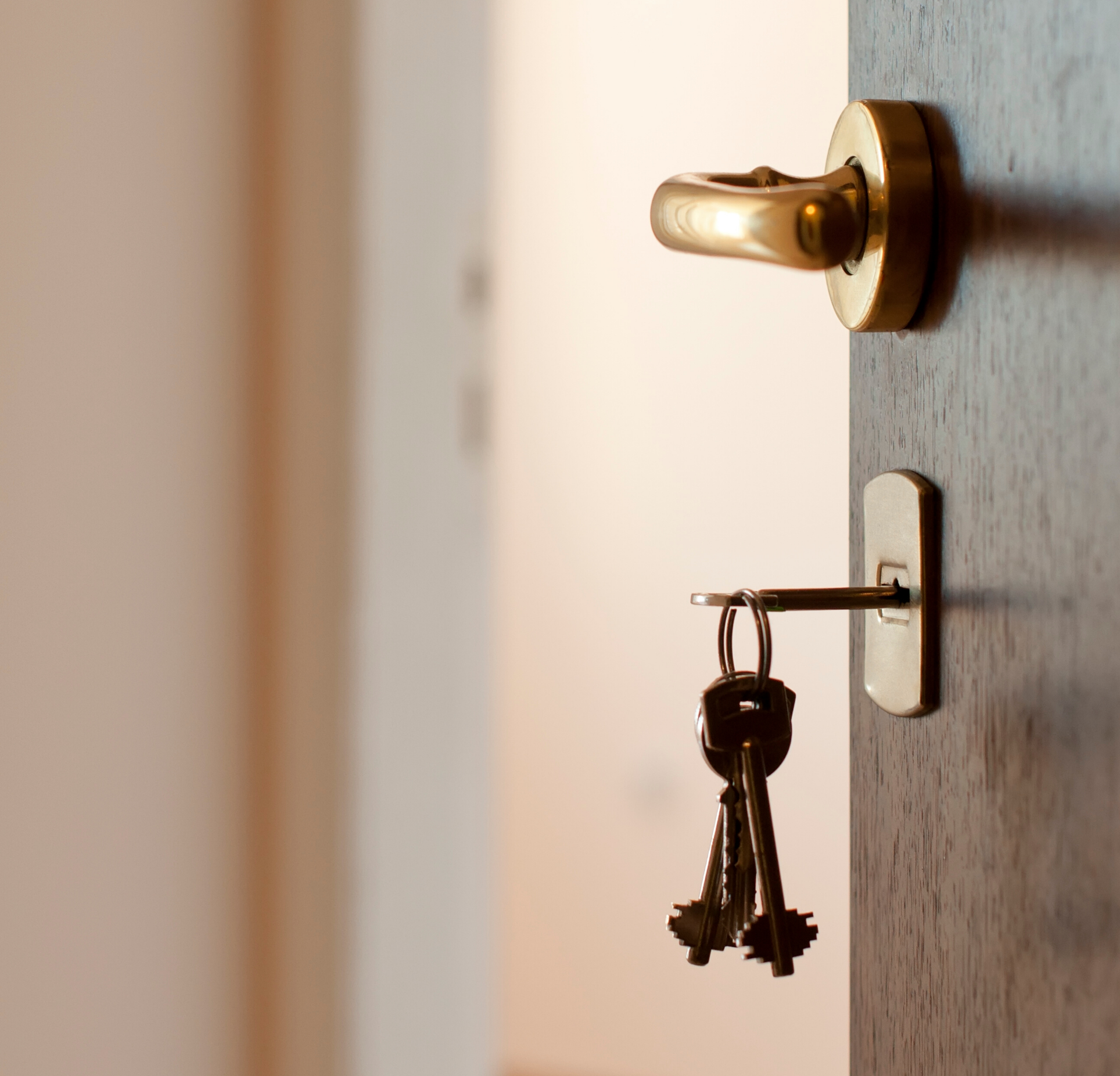 Thank You!